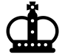 Knowledge Organiser: Year 7 Spring term

Enquiry: Could medieval monarchs do as they wanted?
Theme: How has political power developed in Britain since 1066?
What key knowledge do I need to understand my enquiry question?
What key knowledge do I already?
What key knowledge will I need in this and future topics?